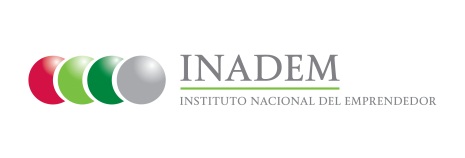 Porcentaje de proyectos apoyados para la formación y fortalecimiento de las capacidades empresariales de las MIPYMES a través de consultoría in situ
Indicador
Nivel: Actividad
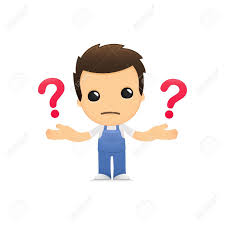 Mide el numero de proyectos apoyados para la formación y fortalecimiento de las capacidades empresariales de las MIPYMES a través de consultoría in situ
Variables para su medición
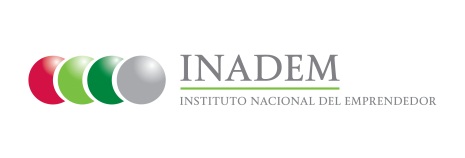 Meta 2016 y avance alcanzado
Medios de verificación

1) Proyectos apoyados de las convocatorias:
  4.1 Formación Empresarial para MIPYMES
5.2 Desarrollo de Capacidades Empresariales para Microempresas a través de TIC´s

2) Proyectos  apoyados bajo la modalidad  de los convenios de coordinación con los estados